Student Affairs, Spring 2020
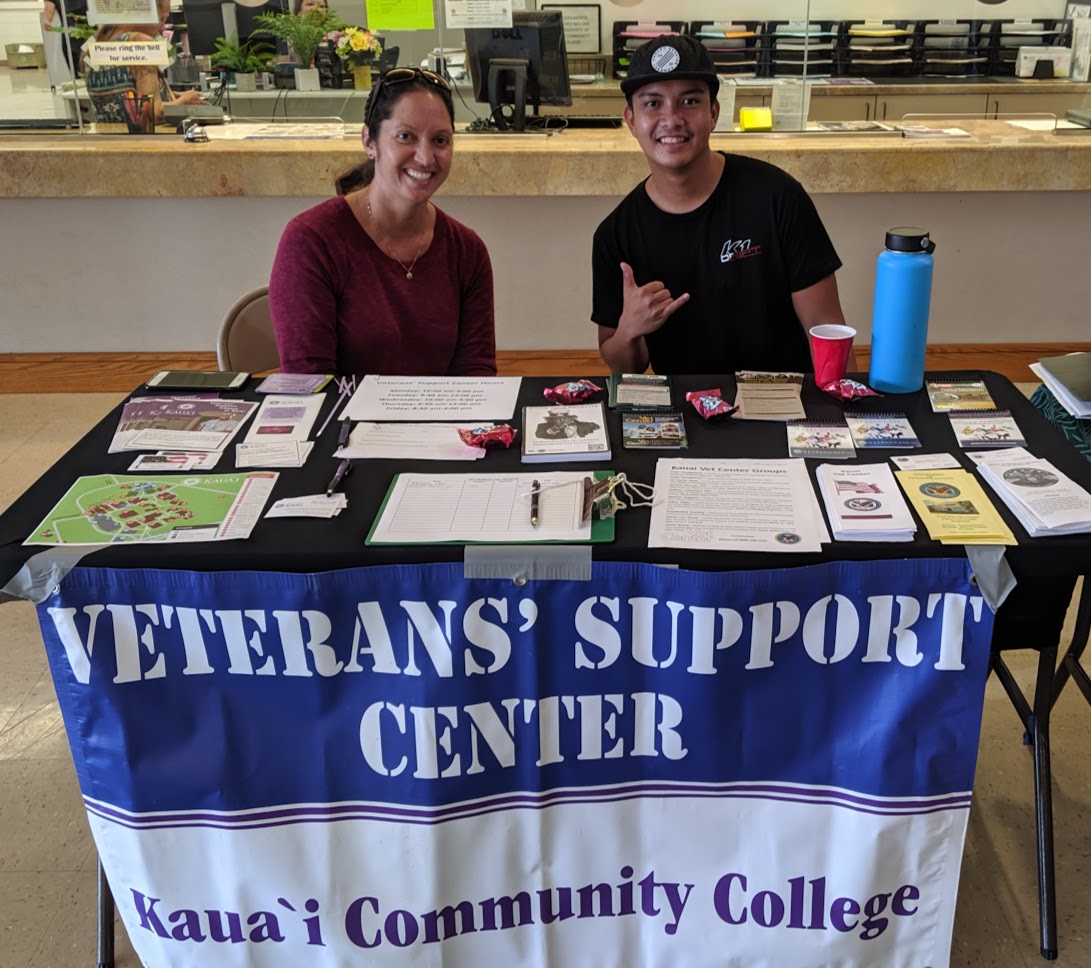 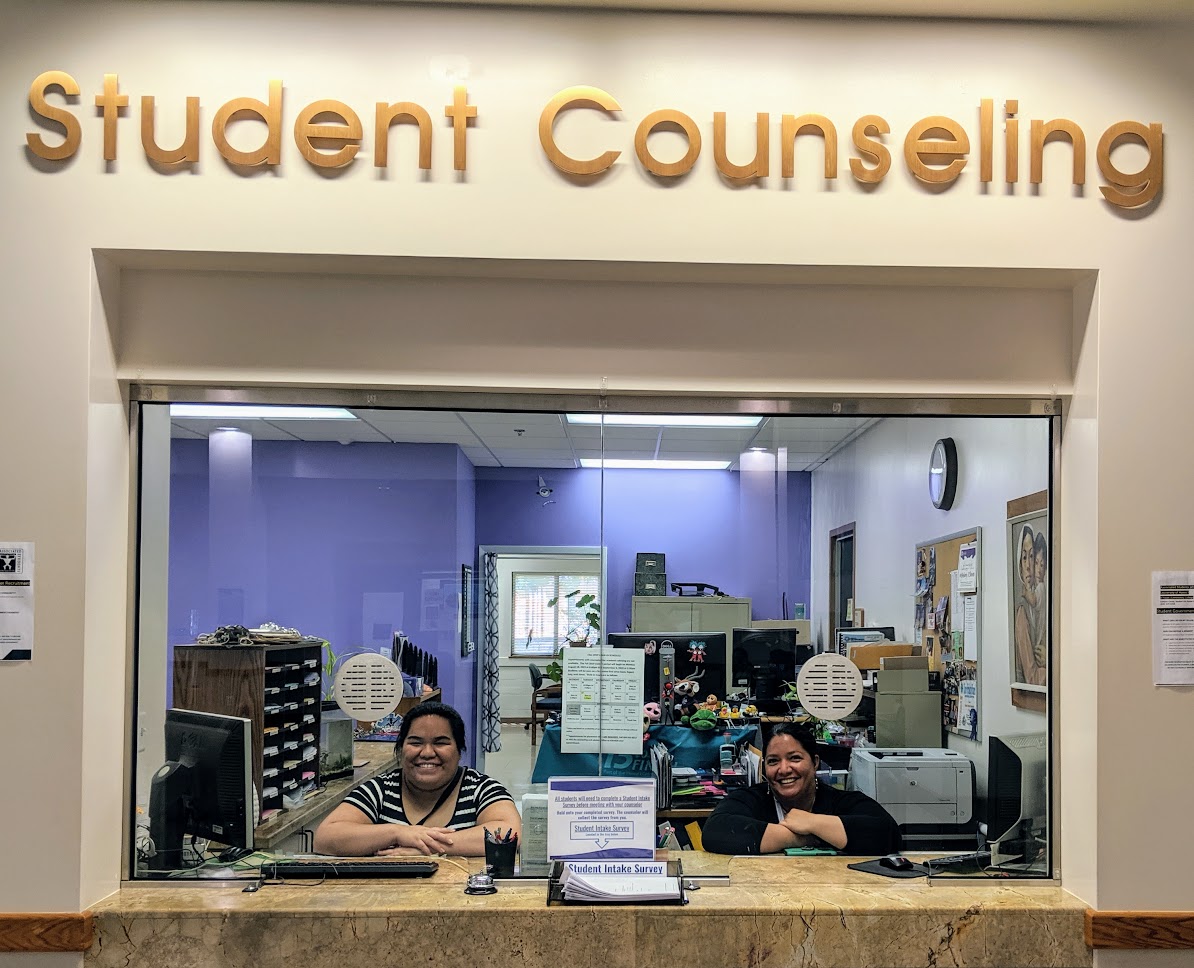 Welcome and Goodbye
Welcome Clarice!

Welcome Julian!

Happy retirement Anne McKenna!
QFE – Integrated Career and Academic Services
#Find your future  11th and 12th grades at KCC
High School Counselor Event at KCC
Enrollment Days at High Schools
Application Days at HS with Career Services
Placement Assessment at HS
Mandatory Academic Advising
January
(For first -time freshmen)
February - March
September
February
April
All Events  include Financial Aid !
# Findyourfuture Events
Kapaa High School, Thursday January 23rd
Kauai High School, Friday January 31st 
Waimea High School, Friday February 7th
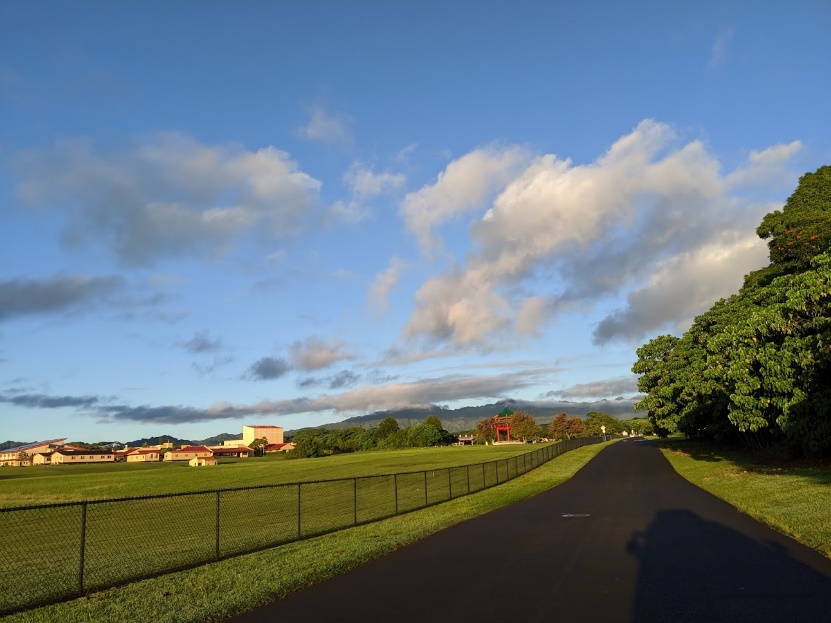 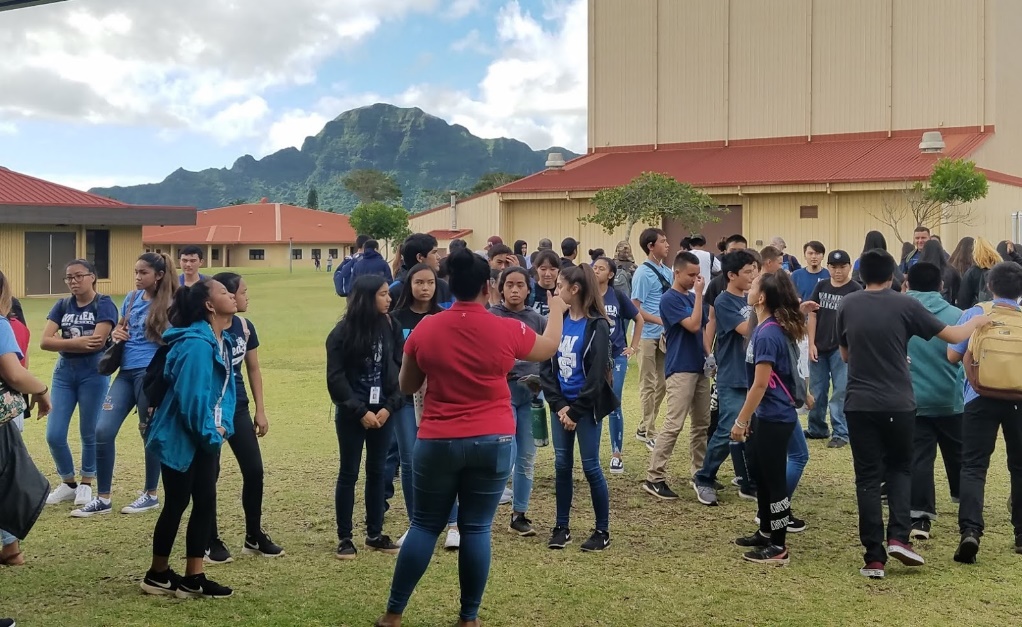 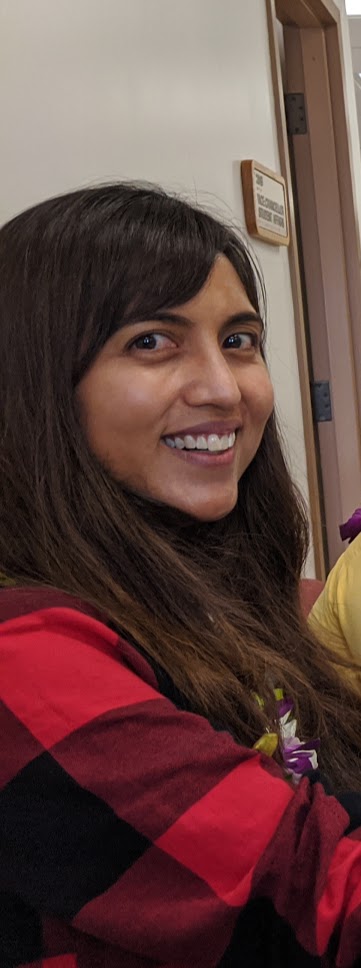 Title lX
Goodbye Teresa Tumbaga and Keahi Kahui 
Hello Isaiah Kaauwai – Interim Title lX Coordinator  
Hello Maili Ornales – Confidential Advocate
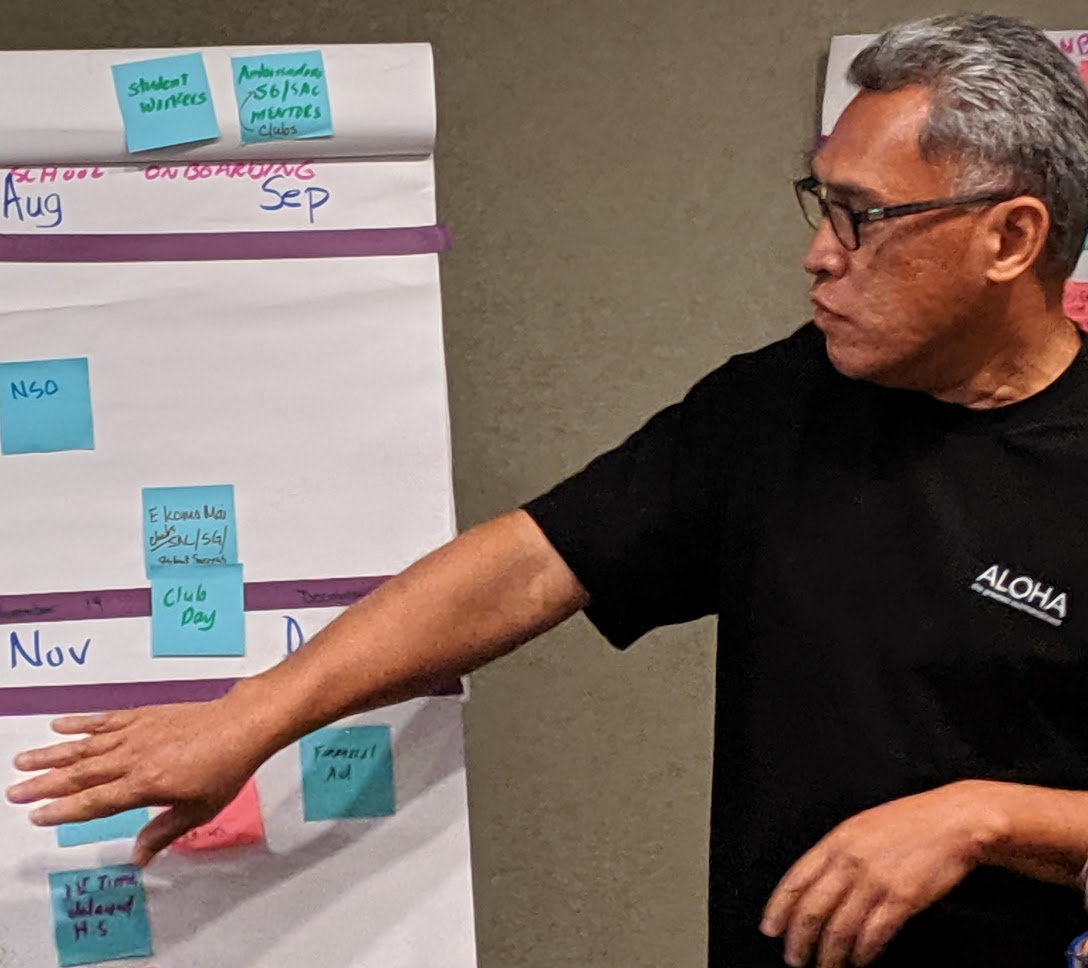 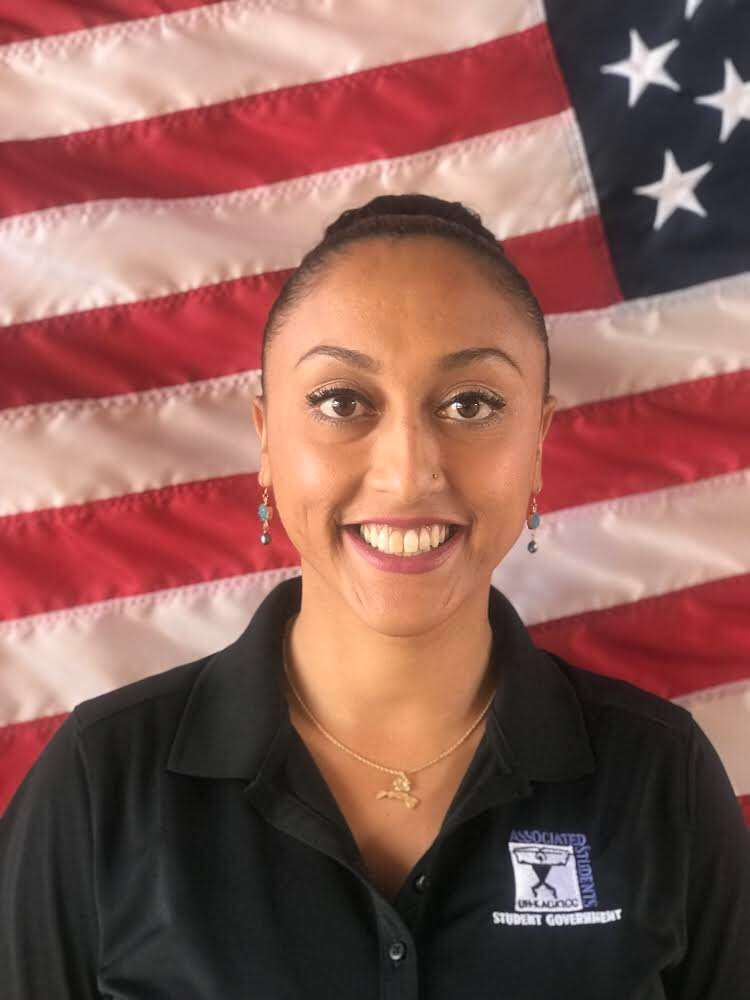 Care Center
Title 3 Grant 

MSW Interns – Lani Nagao and Juliana Olds

Food Pantry – Ono Mea Ai
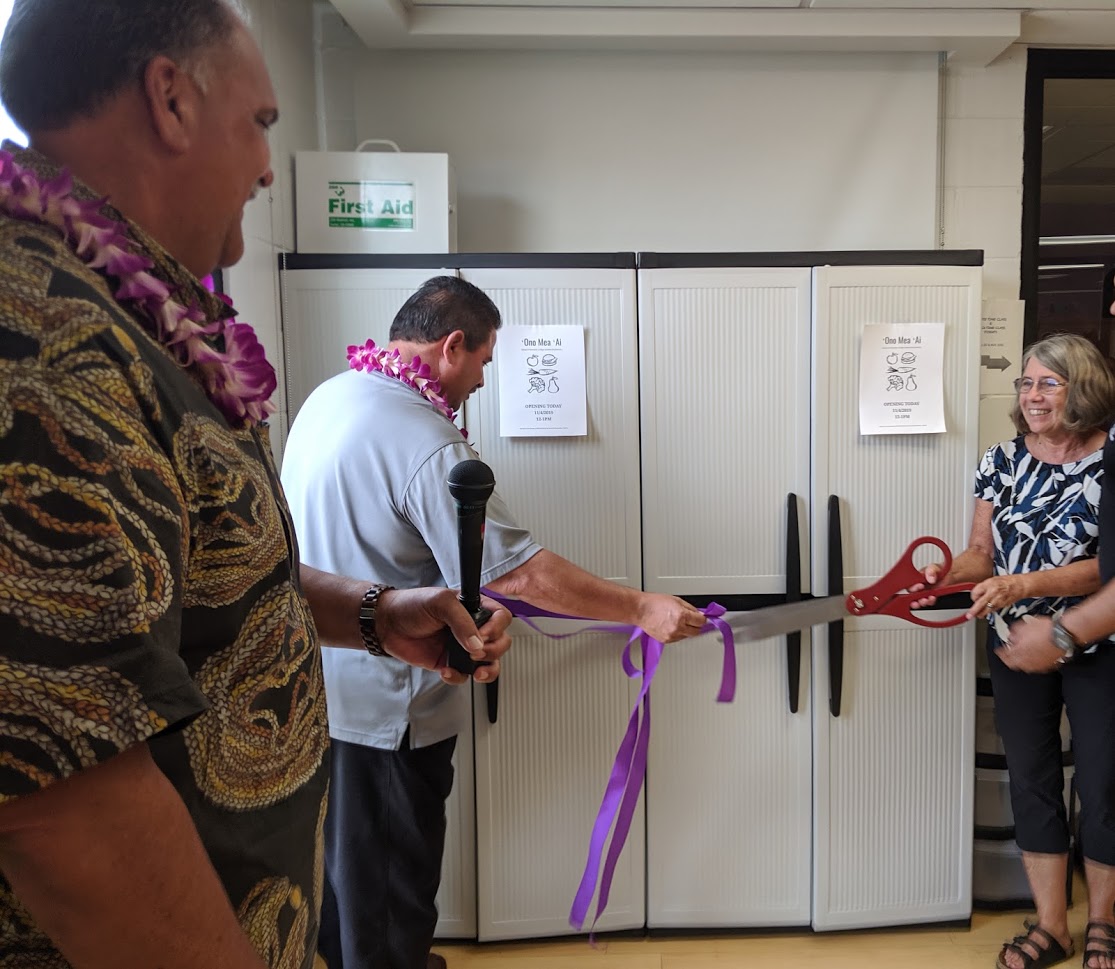